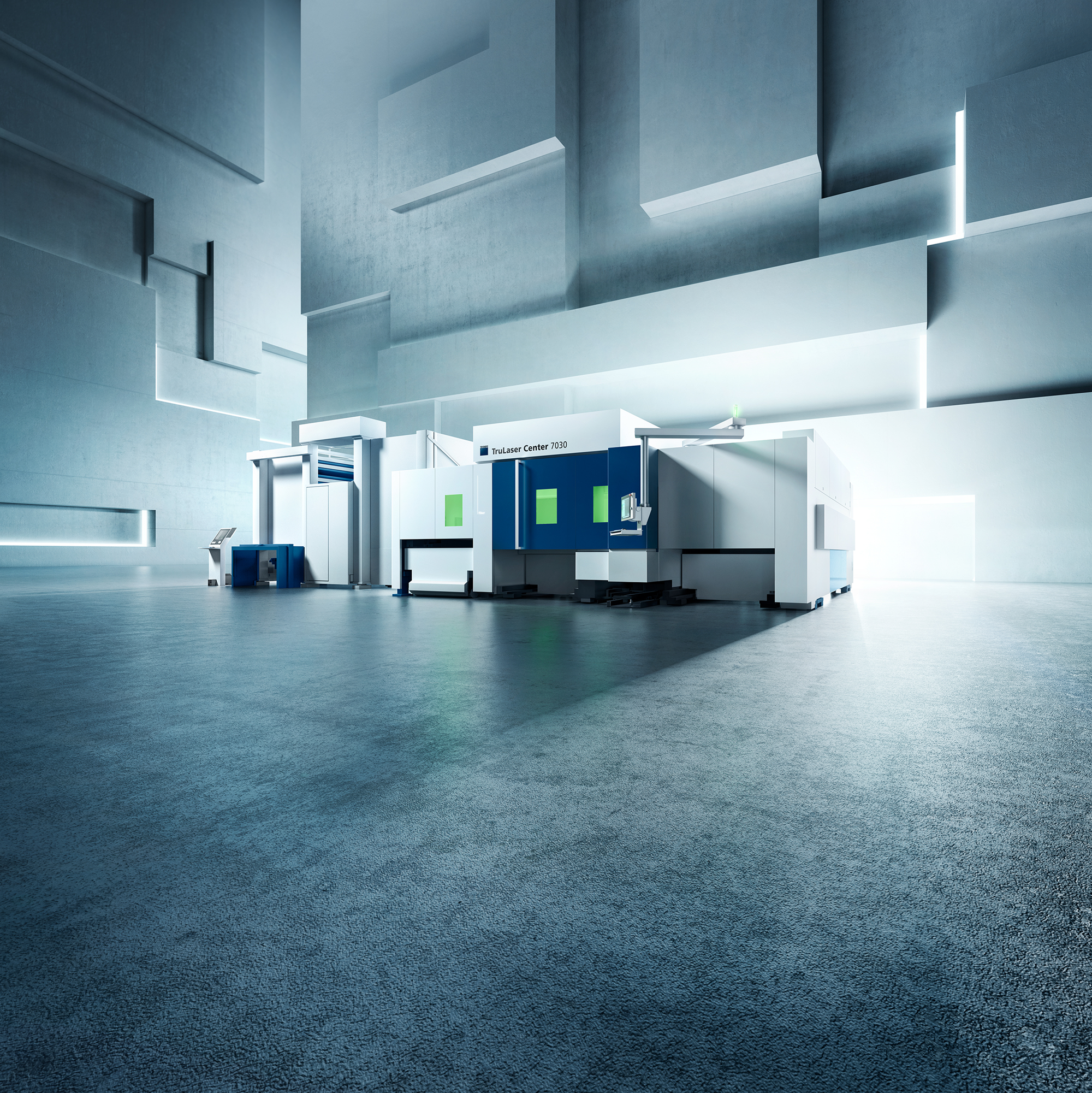 Lean Lernreise | 27.04.2023
TRUMPF Pay-per-Part-GeschäftsmodellEinsatz von Remote Control in der Blechfertigung
Michael Mütz
Head of Sheet Metal Fabrication - Parts Production
Vorstellung Bereich
Blechfertigung im TRUMPF Customer Center
Herstellung von Blech-Einzelteilen & Blech-Baugruppen auf TRUMPF Maschinen 
für TRUMPF Produkte (keine Fertigung für ext. Kunden)
Prozessschritte in der Blechfertigung








Nutzung neuster TRUMPF Produkte im Customer Center
Maschinen 
Softwarelösungen 
Testkunde für interne Entwicklungsprojekte
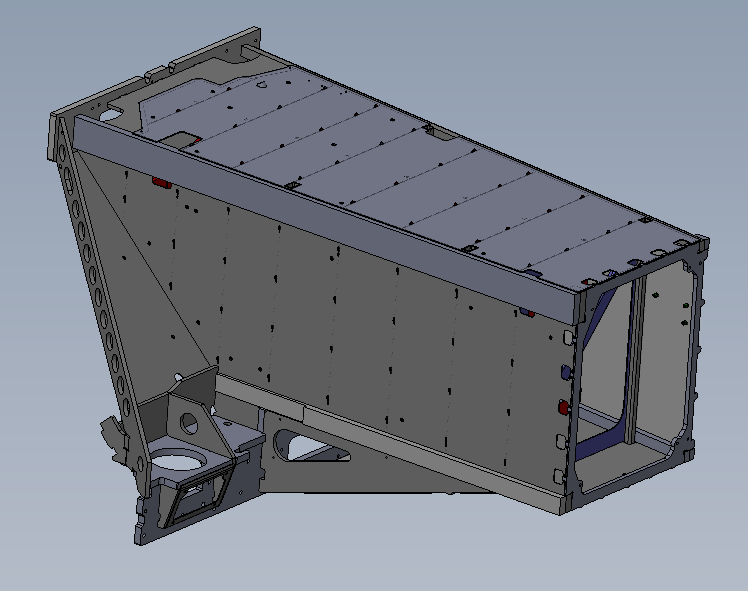 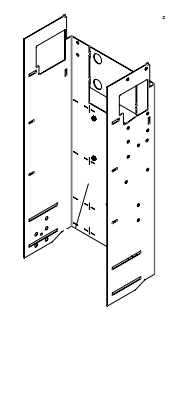 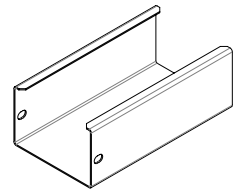 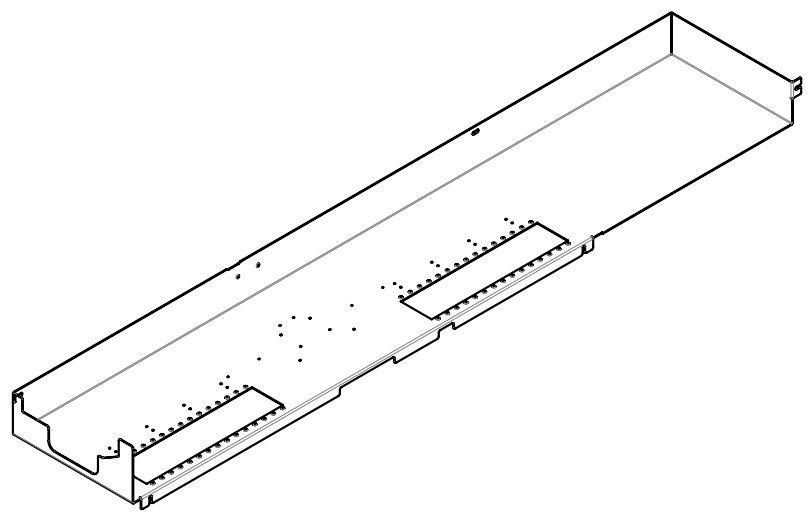 Kalenderjahr 2022
Teilevarianten: 1.800 
Blechteile: 520.000 Stk.
Fertigungsaufträge: 12.500
Rohmaterialverbrauch: 1.200t
QS
Programmierung
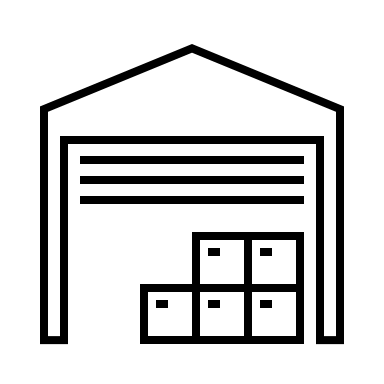 Schneiden/ Stanzen
Neben-prozesse
Biegen
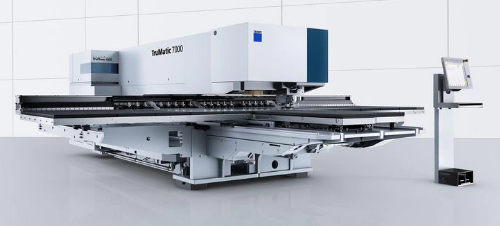 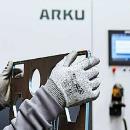 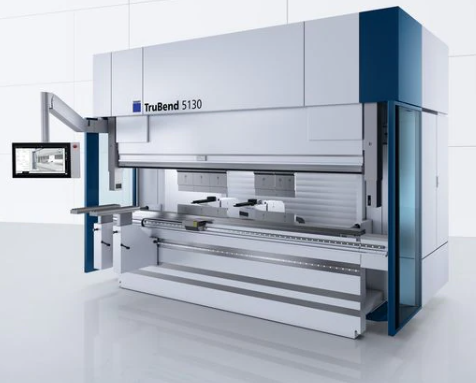 Lager
Schweißen
Verputzen
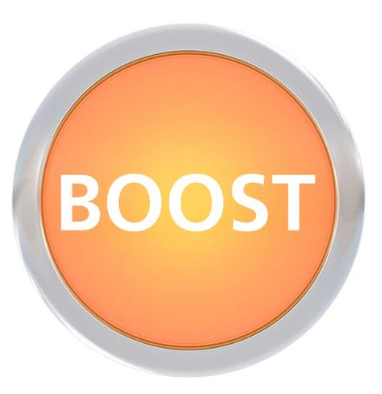 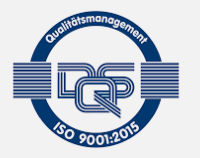 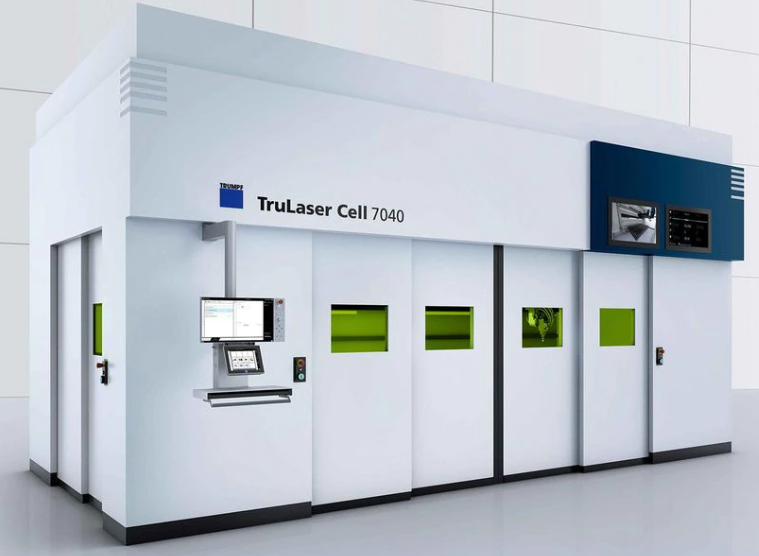 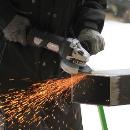 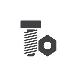 [Speaker Notes: Programmierung -> Biege- & Schneidteile
Schneiden/Stanzen -> 5 Anlagen (Großteil auf 2 Maschinen am STOPA Hochregal)
Richten/Entgraten/Bolzen-/Mutternschweißen
Biegen - 5 Maschinen manuell, 3 Maschinen automatisiert
Lackieren extern

Entwicklungsprojekte (Maschinen, als auch Software)]
Vorstellung Bereich
Oseon: Software zur Fertigungs- und Materialflusssteuerung
Lean
Teile bis Palettengröße werden automatisiert über ein fahrerloses Transportsystem transportiert
Green
Papierlose Fertigung im Customer Center. Dadurch Einsparung von >50.000 Seiten Papier pro Jahr.
Digital 
Oseon Fabrication & Logistics: Werkerführung (Arbeitsvorrat, Rüstpläne, Rückmeldung von Fertigungsaufträgen, Materialtransport)
Oseon Analytics: Auswertung Maschinenlaufzeiten & Störungsmeldungen
Geschäftsmodell Pay-per-Part am Beispiel der TruLaser Center 7030
heutige Herausforderungen in der Blechfertigung
Programmierer, 
Maschinenbediener
Fachkräftemangel
Hoher Aufwand in der Arbeitsvorbereitung, 
insbesondere bei kleinen Losgrößen
Aufwand Arbeitsvorb.
Kunden erwarten 
schnelle Angebote
Reaktionszeit Anfrage
Leasing-/Kreditrate läuft 
bei Maschinenausfall weiter
Maschinenausfälle
Oft hohe Investition
bei Maschinenneukauf
Investitionskosten
[Speaker Notes: Start mit den heutigen Herausforderungen in der Blechfertigung]
Geschäftsmodell Pay-per-Part am Beispiel der TruLaser Center 7030
Lösungsansatz
Kunde zahlt nicht für die Maschine sondern für den Output (Abrechnung pro produziertem Blechteil)
Maschine und Lager steht beim Kunden in der Halle (Eigentum von TRUMPF). 
Hochautomatisiertes Maschinenkonzept mit automatischer Teilesortierung.
Im Pay-per-Part-Modell unterstützt TRUMPF im Betrieb der Maschine: 
Maschine wird von TRUMPF programmiert, Aufträge werden eingelastet
Bei Produktionsunterbrechung greift das Remote Operation Center ein (per Maschinenfernsteuerung)
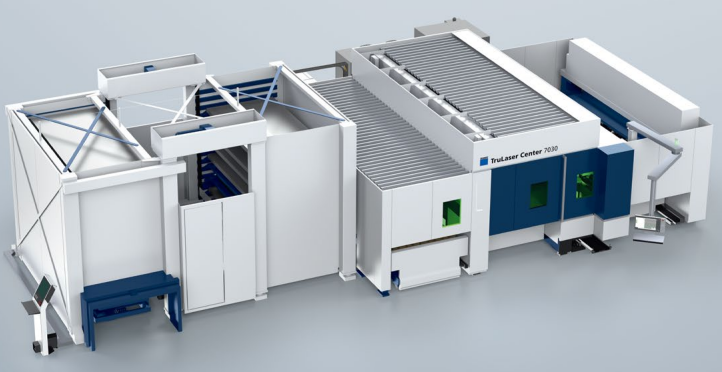 TruStore
TruLaser Center 7030
Rohblechlager & autom. Materialzuführung
geschnittene, gestapelte & sortierte Teile werden zurück gelagert
Automatisches Beladen
Automatisches Entladen & Sortieren 
Kratzerfreies Schneiden
[Speaker Notes: Lösungsansatz = Pay-per-Part-Modell

- Infos zur Maschine (Blechformat, max. Stärke, …)]
Wie funktioniert das?
Technisch
TRUMPF 
Neukirch
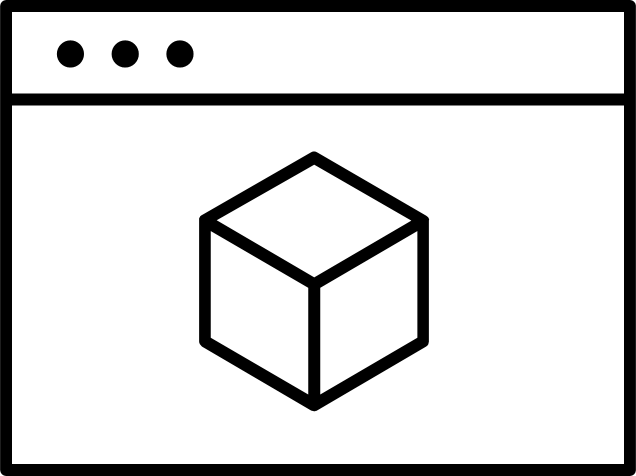 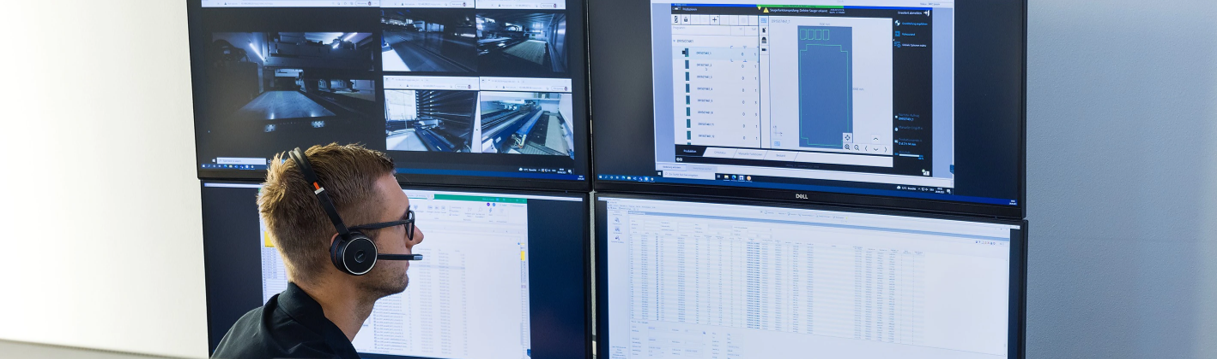 Programmierung & Produktionsplanung
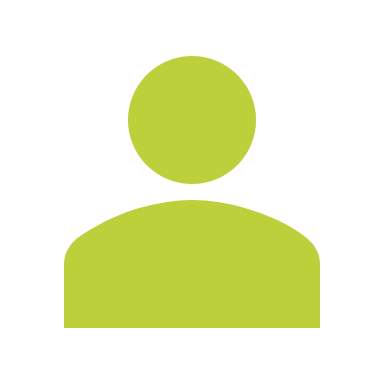 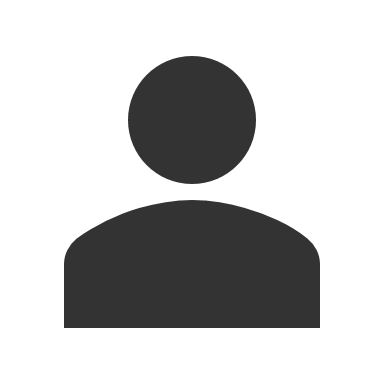 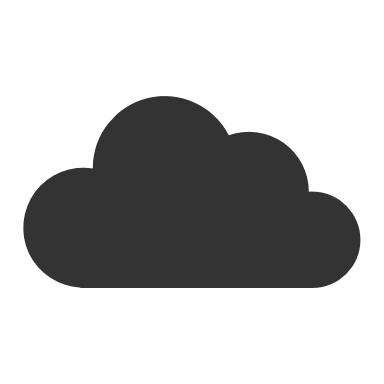 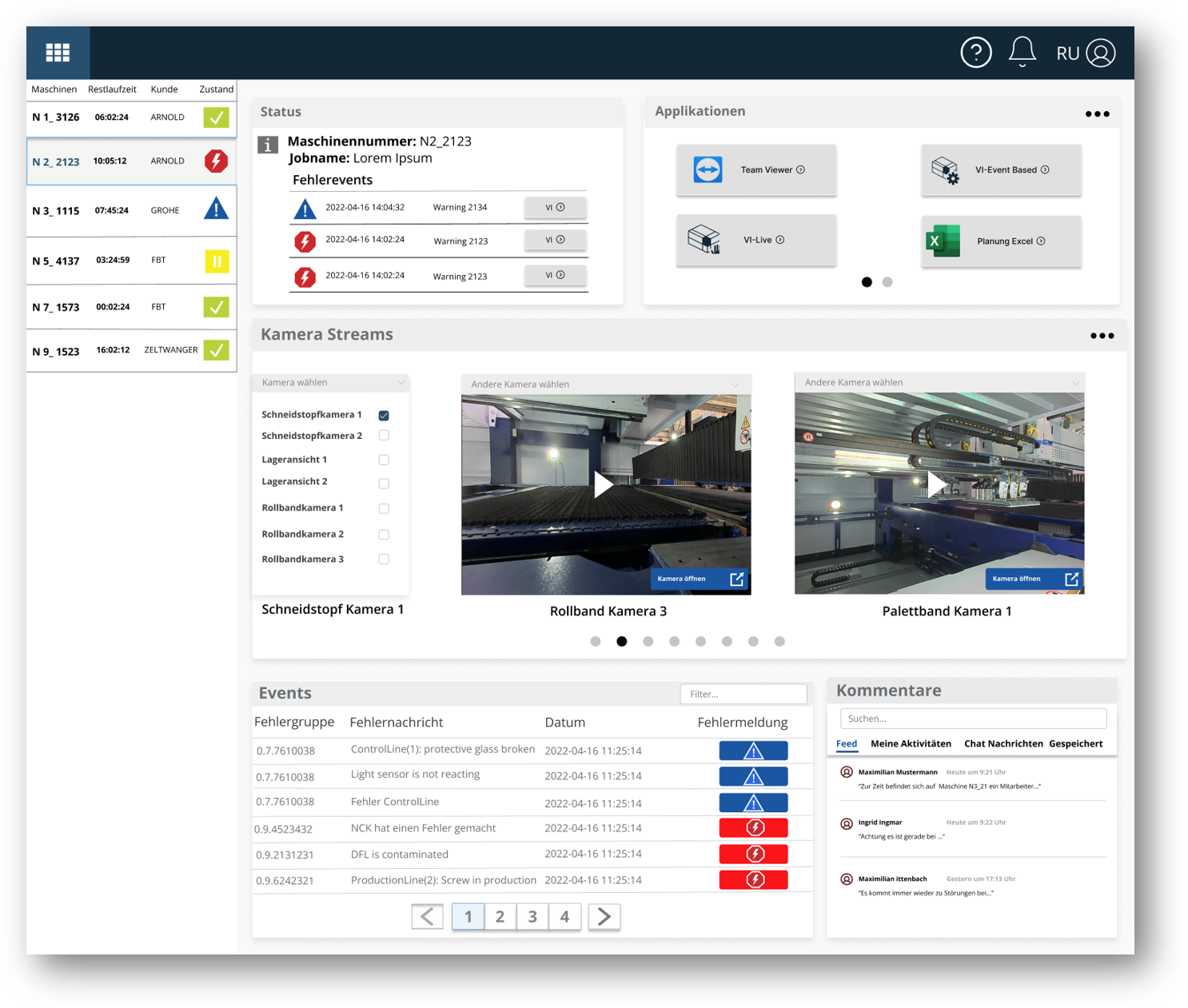 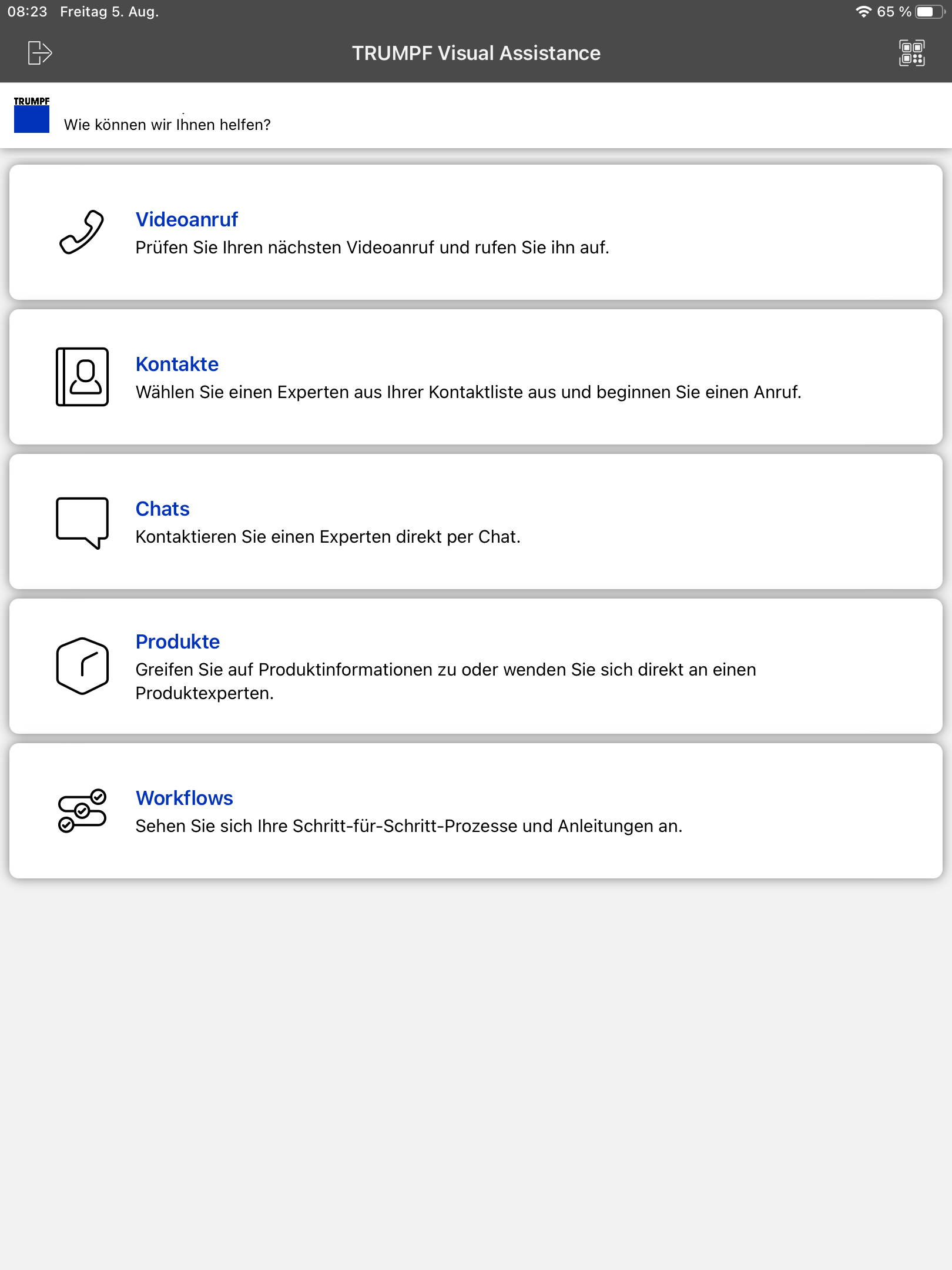 Remote Service Operator (RSO)
Fernentstörung mit RSO Cockpit
Werker Assistenz
mit visual assistance app
+
Kunde
Fertigungszelle
Customer Order Interface
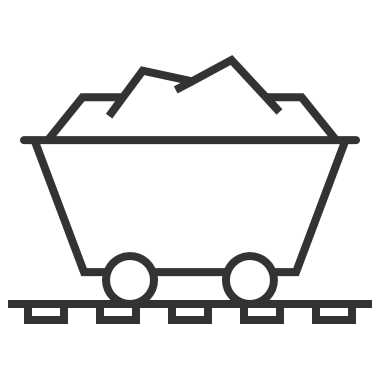 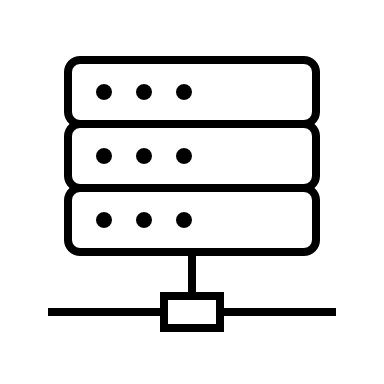 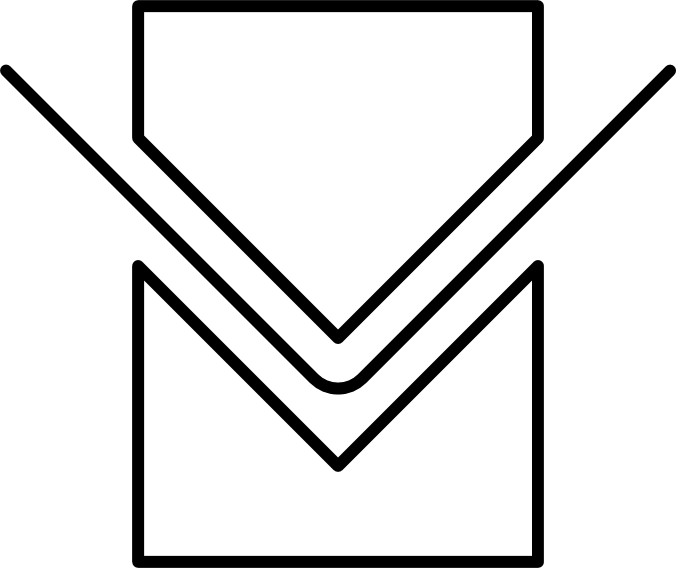 TruLaser Center
+ TruStore
+ Oseon Server
+ Remote Equipment
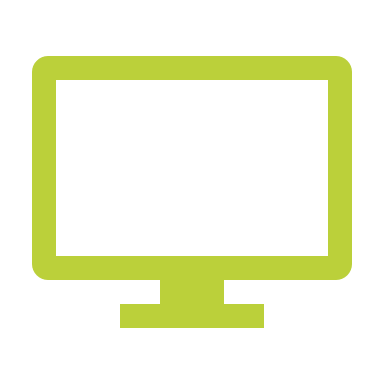 Beladen, Laserschneiden, Absortieren und Stapeln der Teile
Rohmaterial zuführen
Folgearbeitsgang

[Speaker Notes: Angabe wann man das Teil haben möchte um es dem nächsten Prozessschritt in der Fertigung zuzuführen.
.geo oder .dxf Dateien werden per Drag & Drop in das Feld gezogen.
Angaben die zum Laserschneiden notwendig sind.
Nach wenigen Sekunden erhält man einen Preis: Dieser ist fix und garantiert.
Mit dem Klick auf Angebot akzeptieren kann man die fertigen Teile aus dem Lager nehmen. Den Rest erledigt TRUMPF im Hintergrund.

> 
Faktoren mit dem Ziel gegenseitigen Vorteil zu schaffen. Priorität der Bestellung nach Lieferzeitpunkt in der Zukunft. Kunde erhält bei rechtzeitiger Bestellung Rabatt und wir haben Zeit um optimal zu schachteln.
Geschätzte Bearbeitungszeit
Steigender Rabatt mit steigendem Bestellvolumen
Priorität der Bestellung nach Lieferzeitpunkt in der Zukunft
Festpreis je bestellter Geometrie]
Remote Control
Remote Service Operator (RSO) Console
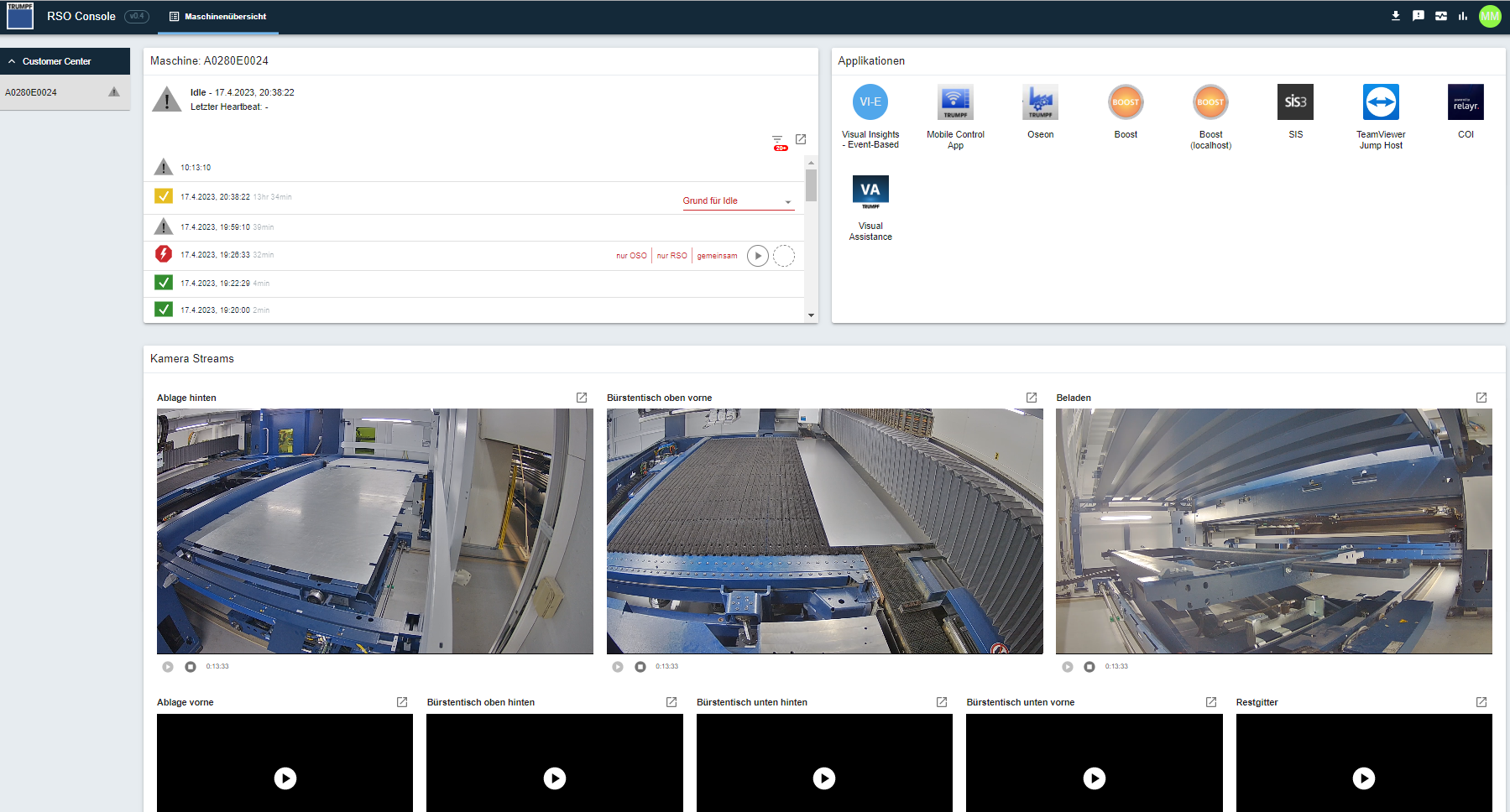 Remote Control
Visual Assistance App
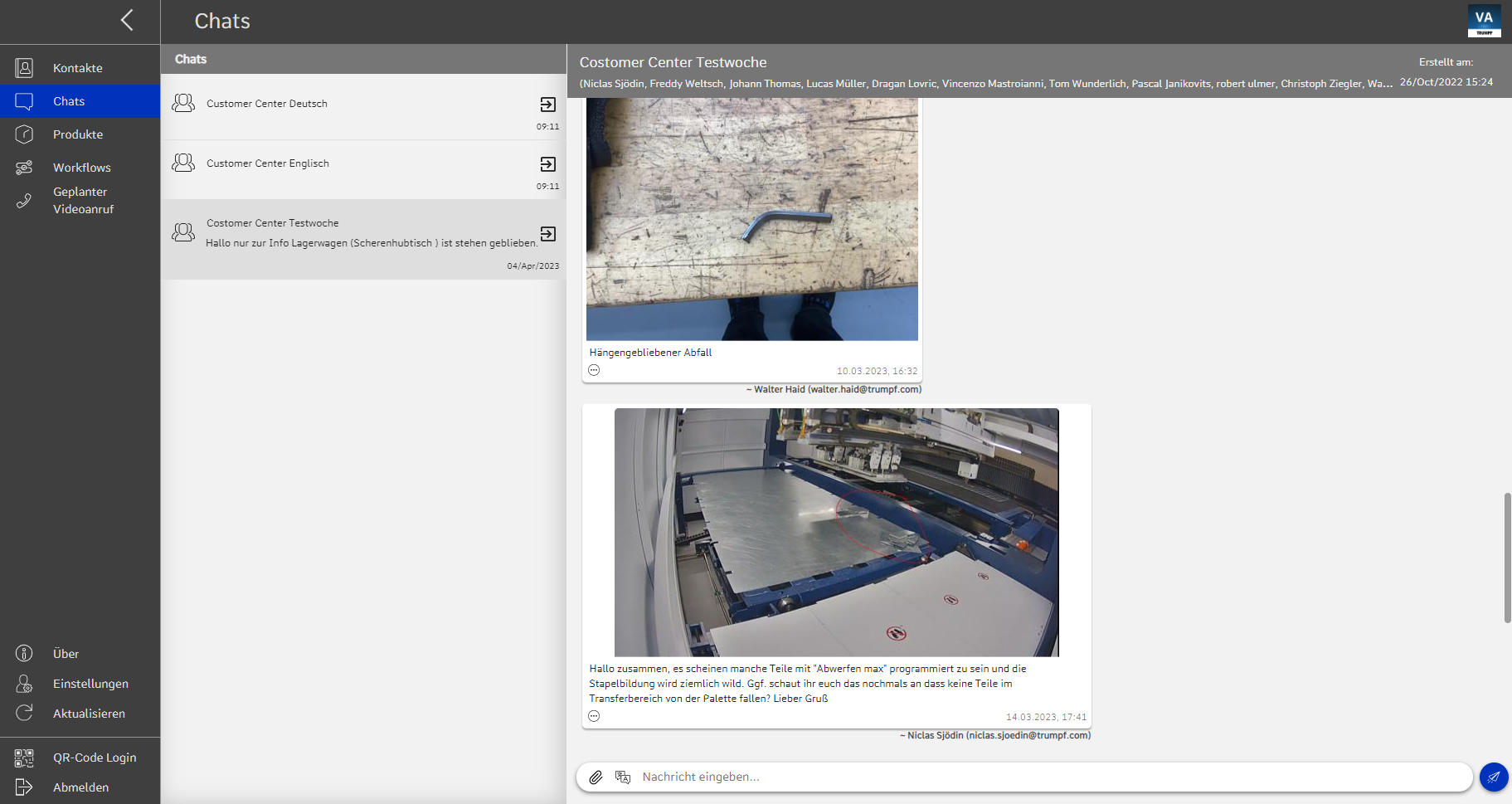 Fragen?